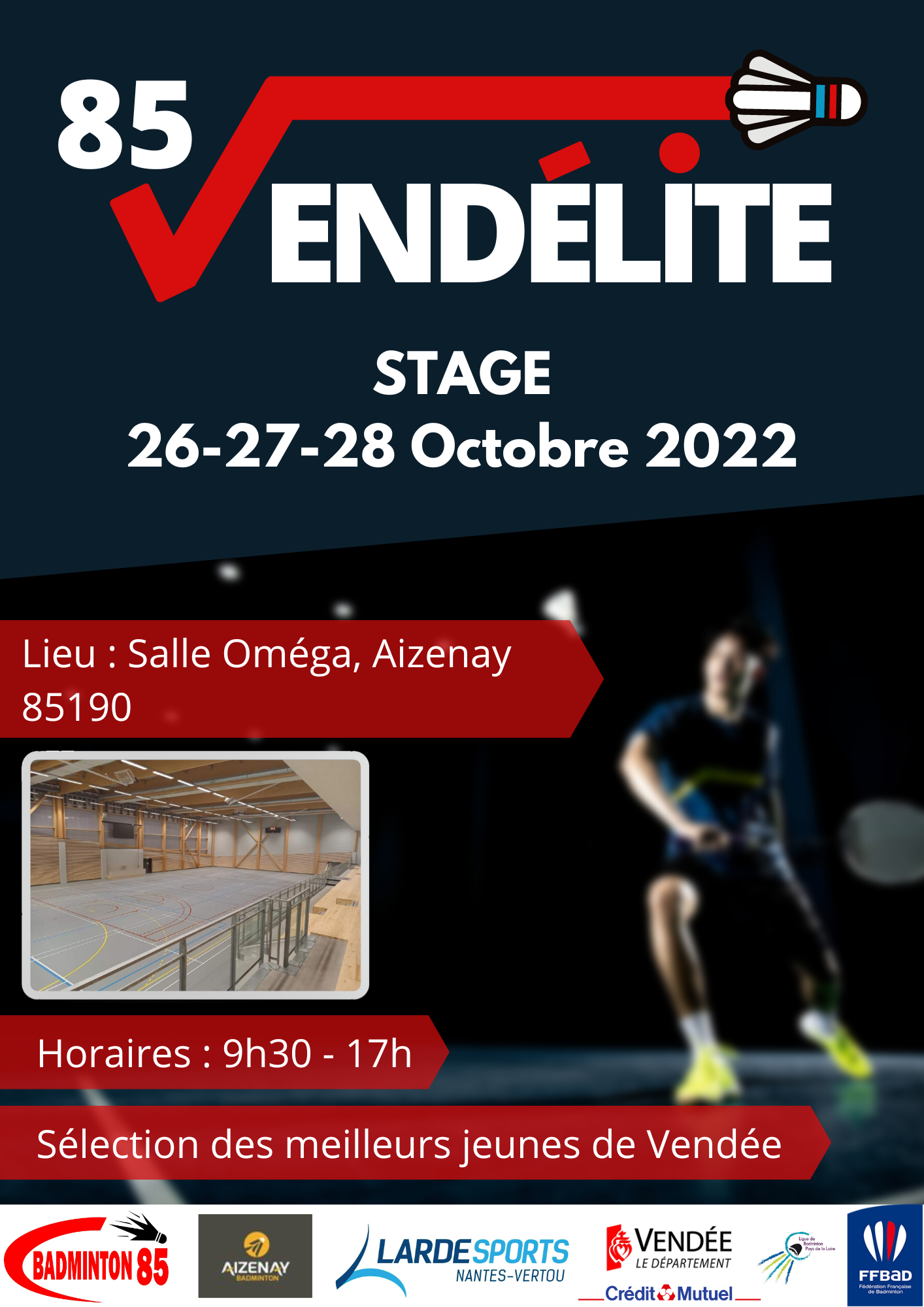 ‹#›
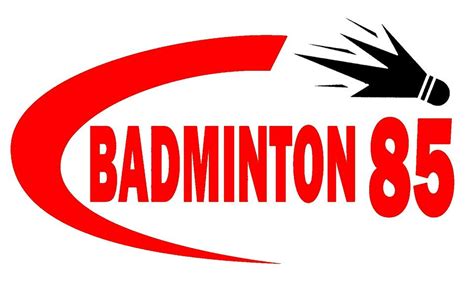 COMITE DE VENDEE DE BADMINTON
202 Boulevard Aristide Briand
85 000 LA ROCHE SUR YON
Tel : 02 51 44 27 50
Mail : codep85badminton@gmail.com
Site : www.badminton85.fr
‹#›
Avec le Badminton en Vendée, on a tous à y gagner !
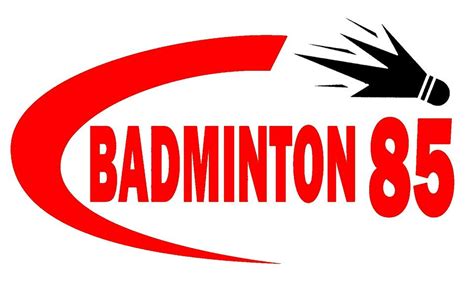 COMITE DE VENDEE DE BADMINTON
202 Boulevard Aristide Briand
85 000 LA ROCHE SUR YON
Tel : 02 51 44 27 50
Mail : codep85badminton@gmail.com
Site : www.badminton85.fr
Nom et Prénom de l’enfant :
Né le : 			Catégorie : 					Club: 
Nom du(des) responsable(s) légal(aux) : 
Adresse de l’enfant : 
Code Postal : Ville :
Tel domicile : Tel travail: 
Email : 

Traitement en cours : 
Cas d’allergie : 
En cas d’enfant sujet à des crises d’asthme, nous vous demanderons de bien vouloir nous informer et de veiller à ce que votre enfant ait son médicament à disposition si besoin. 
Merci de votre compréhension 
Je soussigné M./Mme                             		 , responsable légal de 						(Nom et Prénom du jeune), déclare exacts les renseignements portés sur cette fiche et autorise l’encadrement du stage, à prendre, le cas échéant, toutes mesures rendues nécessaires par l’état de l’enfant.


 J’autorise les encadrants à transporter mon enfant avec leurs véhicules personnels en
      cas de grande urgence.

J’autorise la diffusion de photos ayant attrait à l’activité badminton. 
     Date :
SIGNATURE :
Avec le Badminton en Vendée, on a tous à y gagner !
‹#›